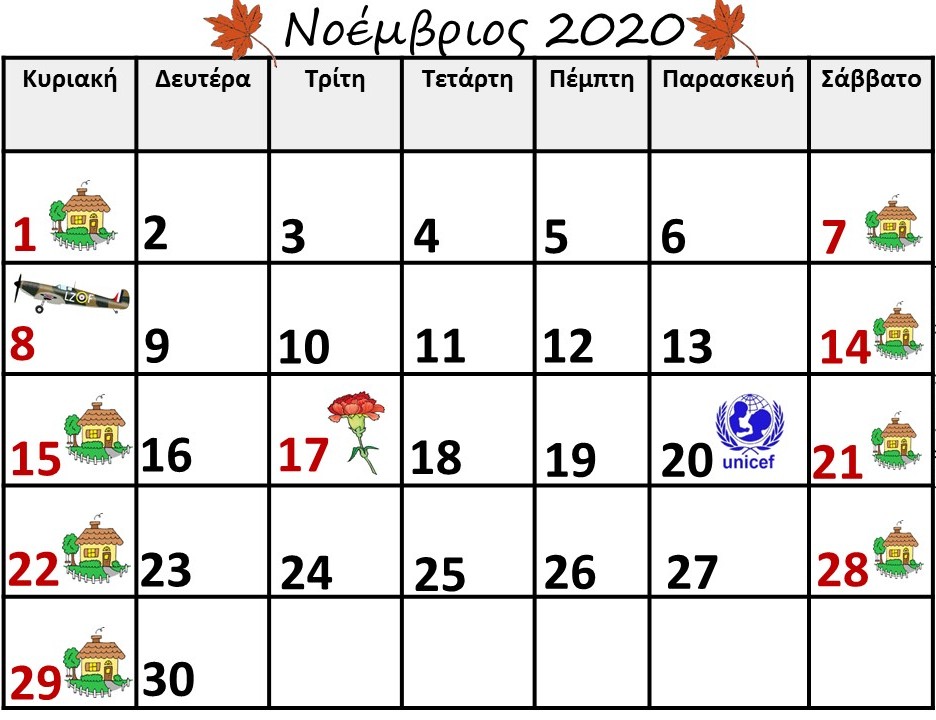 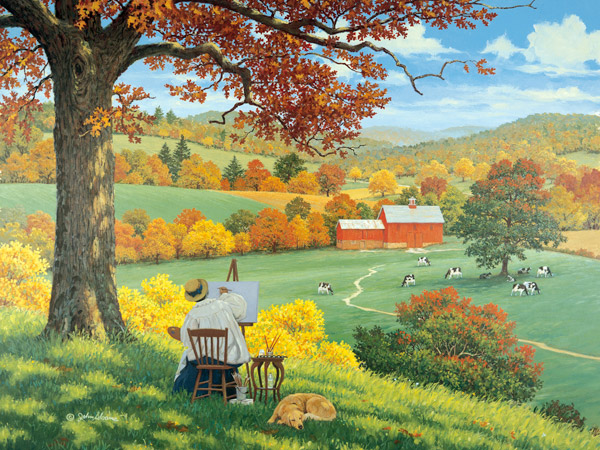 JOHN SLOANE
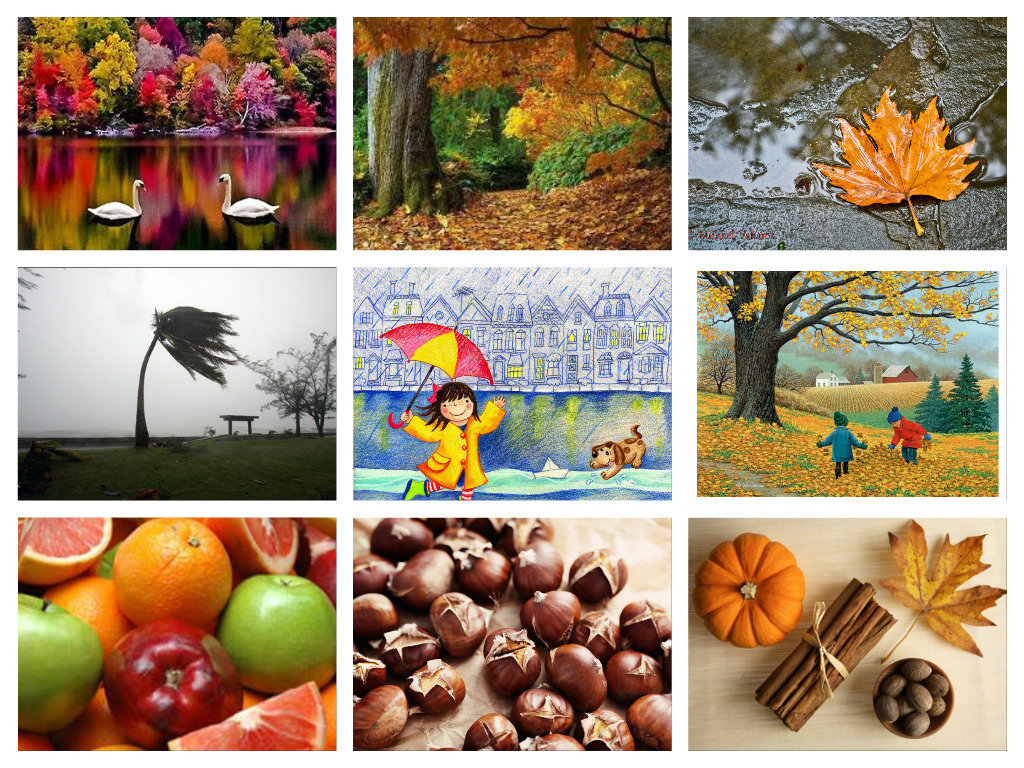 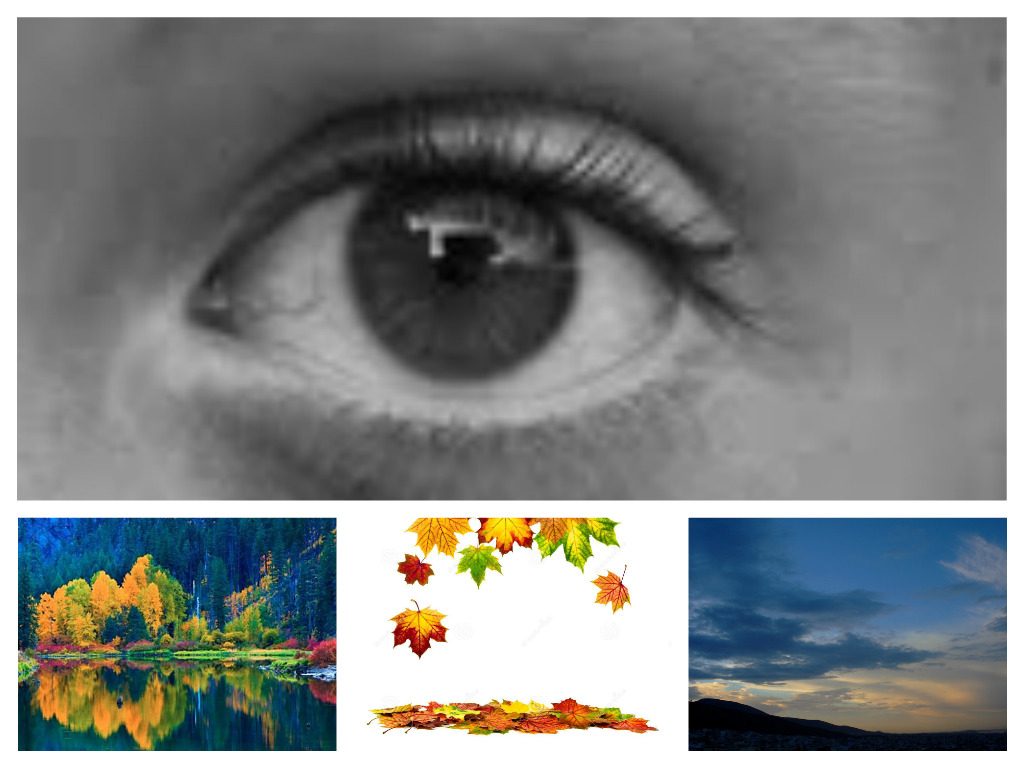 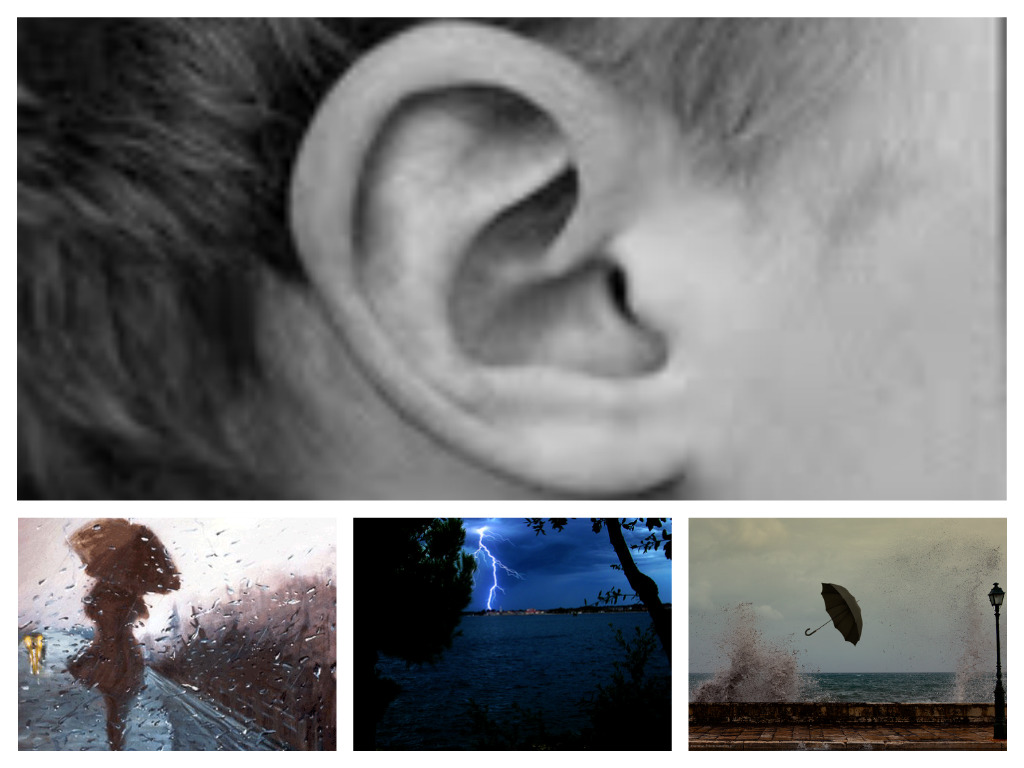 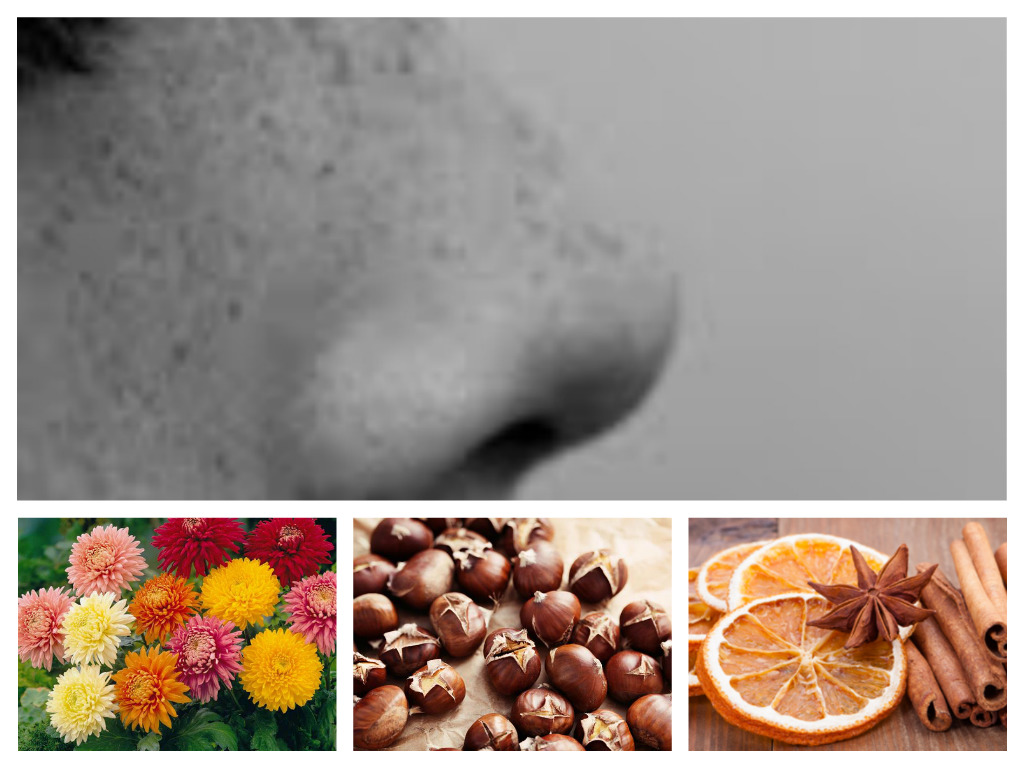 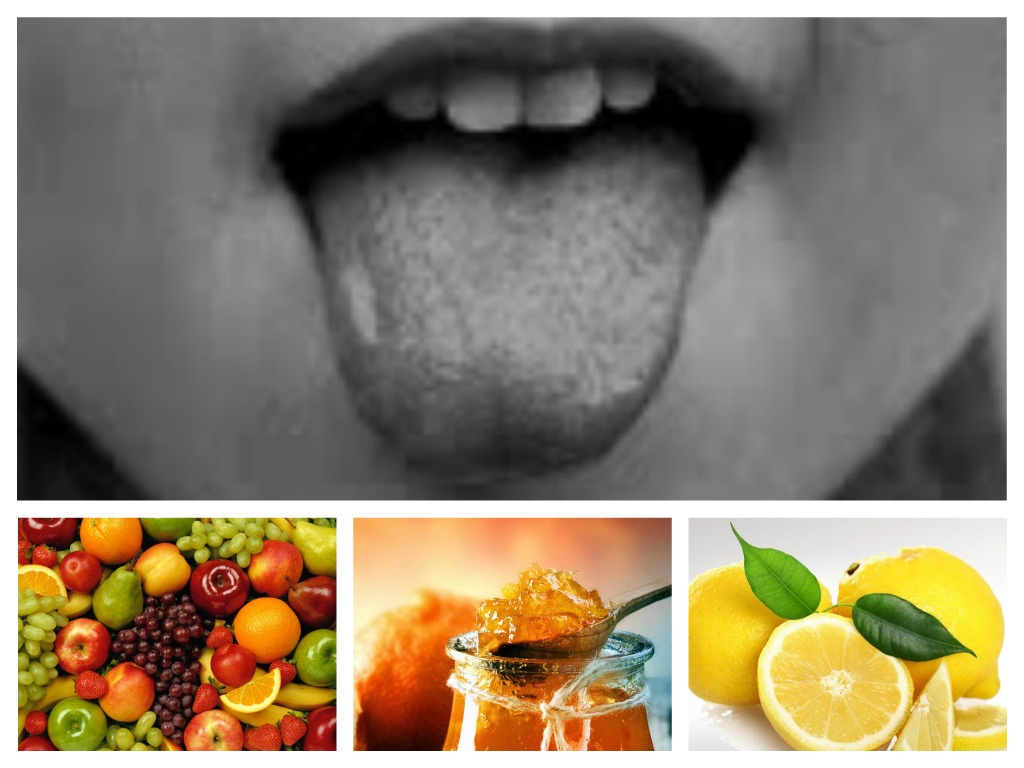 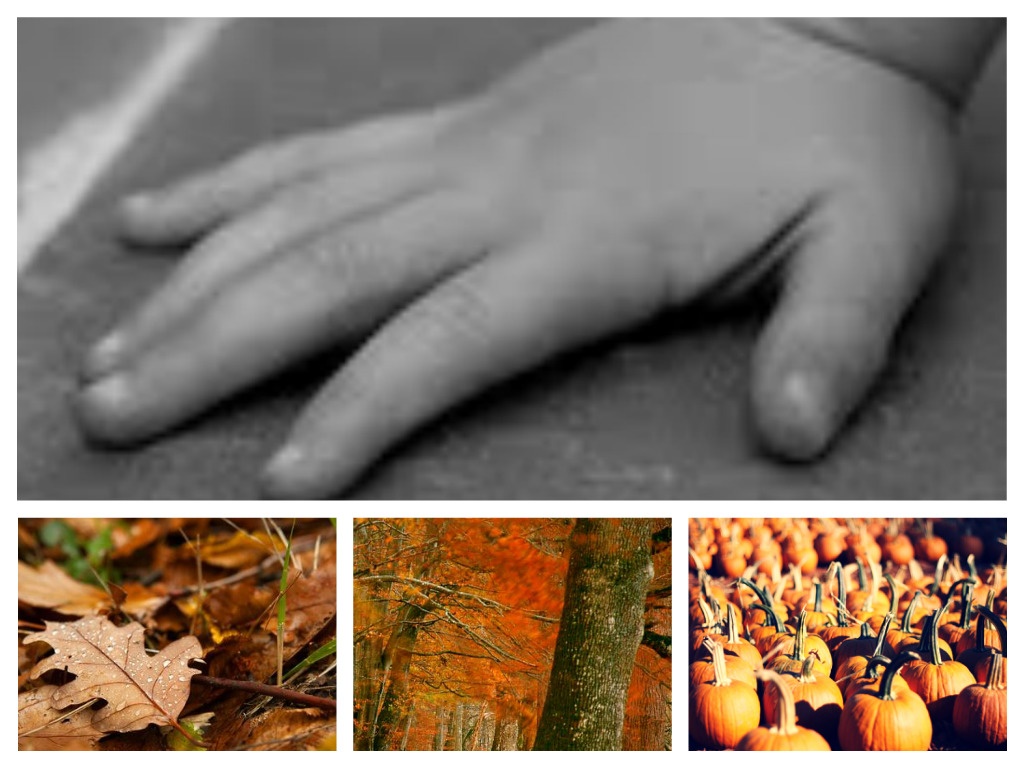 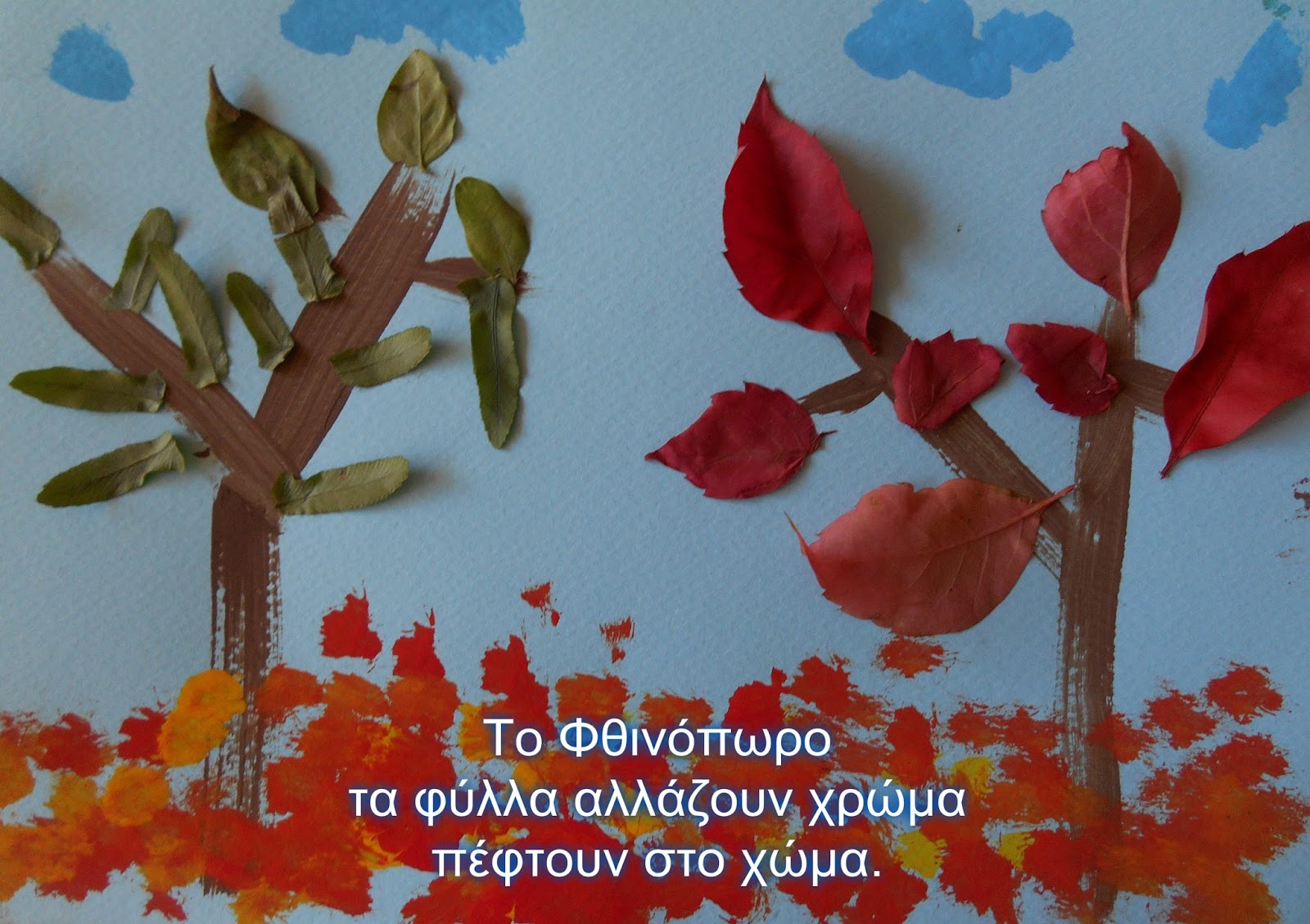 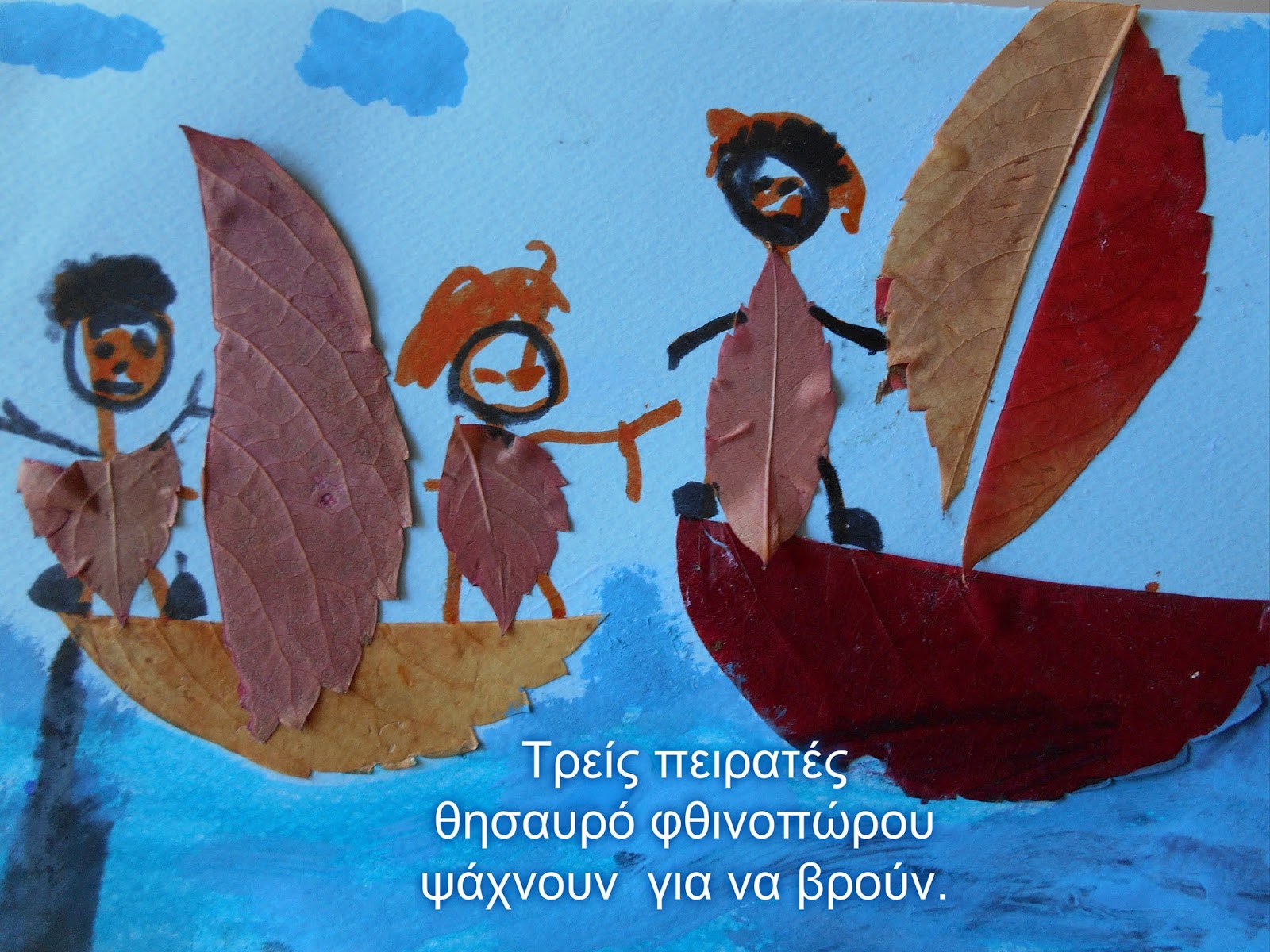 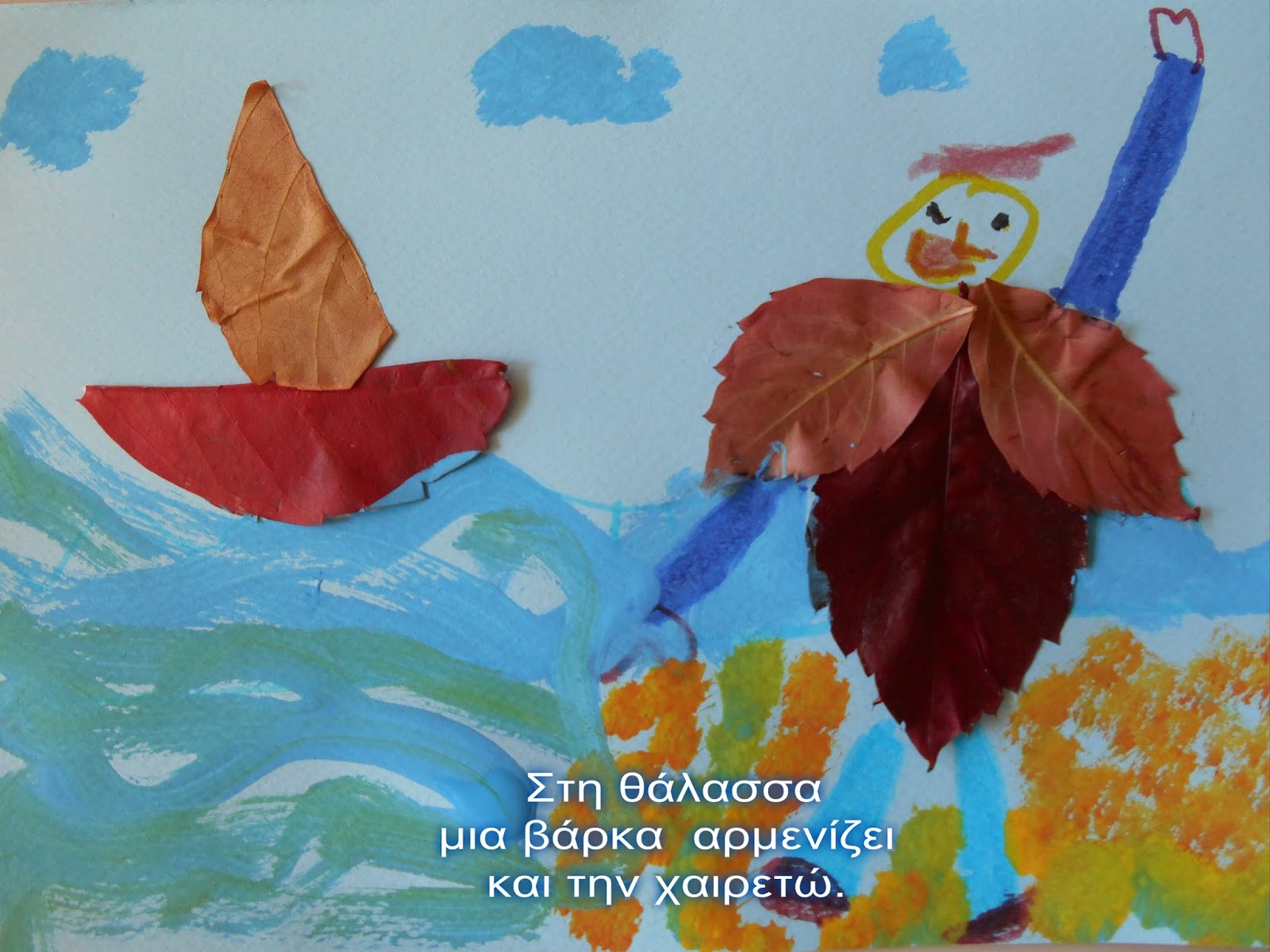 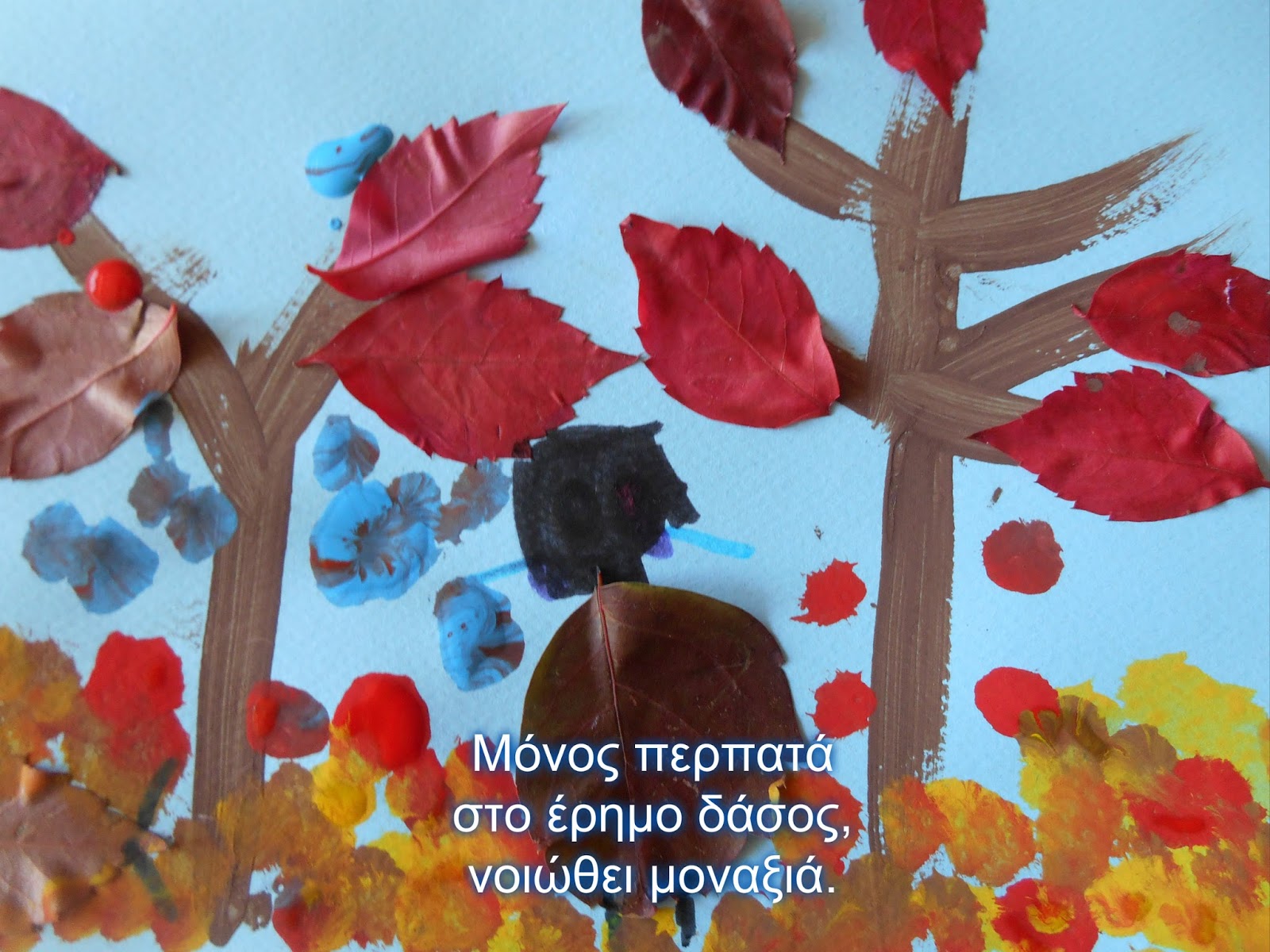 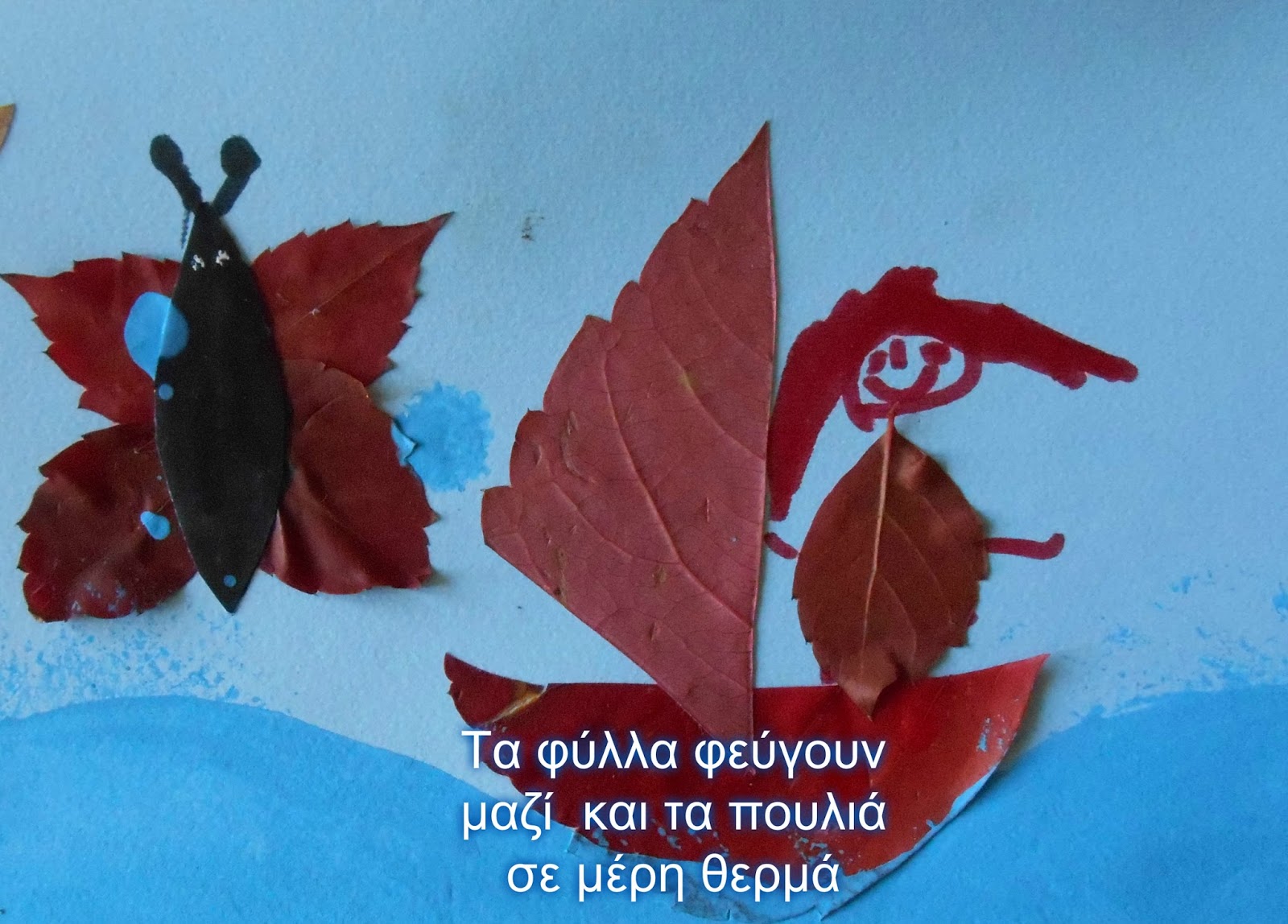 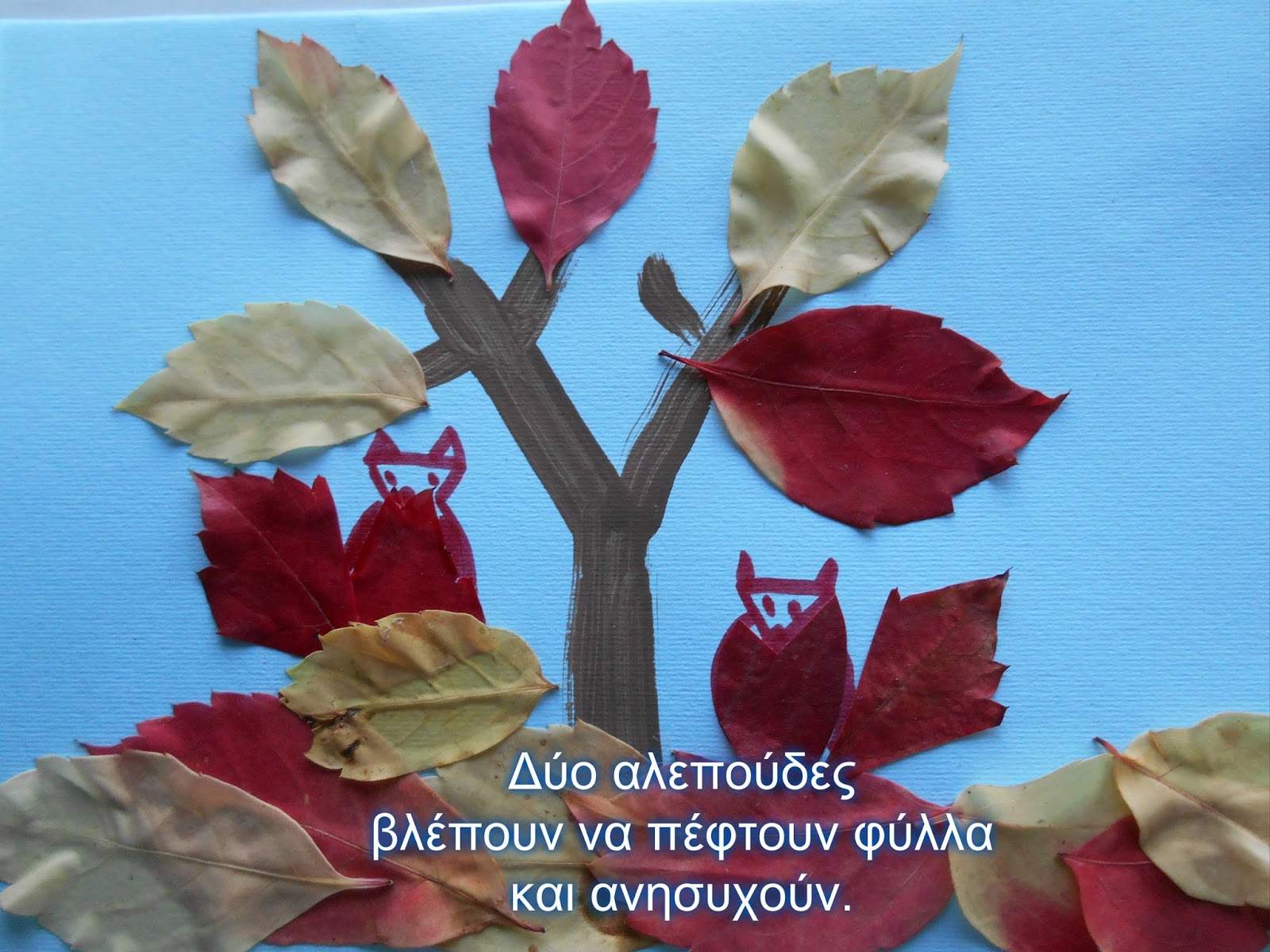